Titanic
What do we KNOW
WHAT do we want to know
What did we LEARN
[Speaker Notes: Eg. Rocks, concrete]
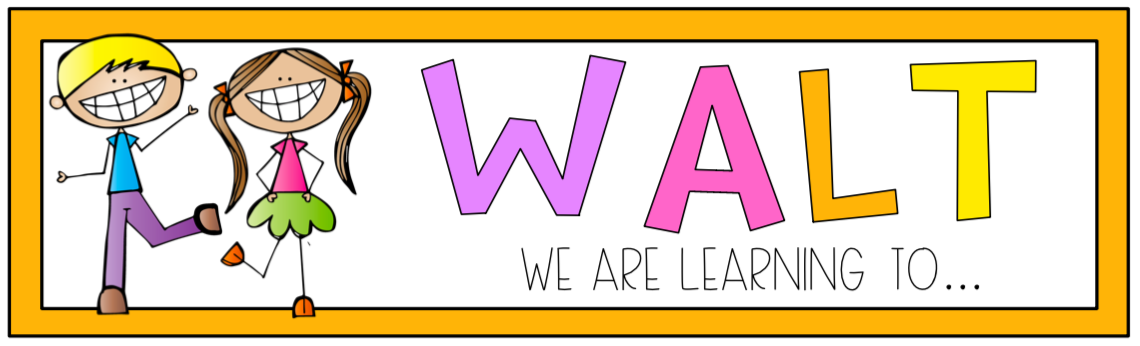 Understand the history about the Titanic
Knowledge of what and how the Titanic catastrophe occurred
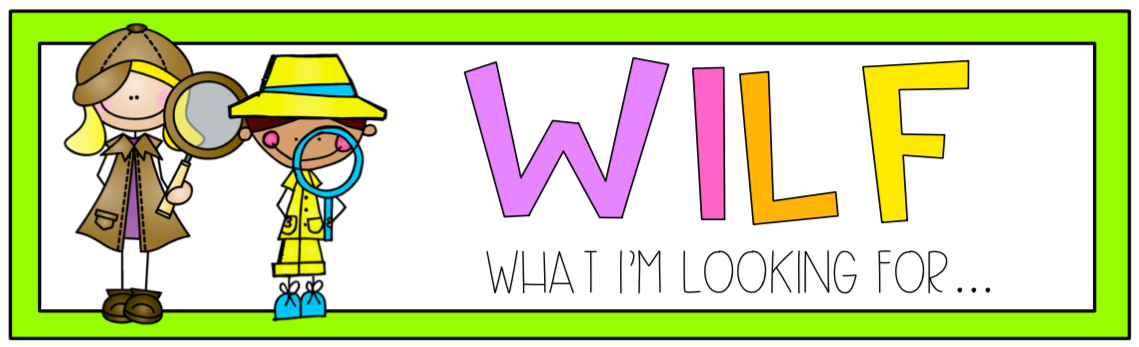 https://youtu.be/H_NryL40-lw
Video on website
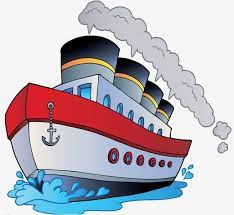 [Speaker Notes: Eg. Rocks, concrete]
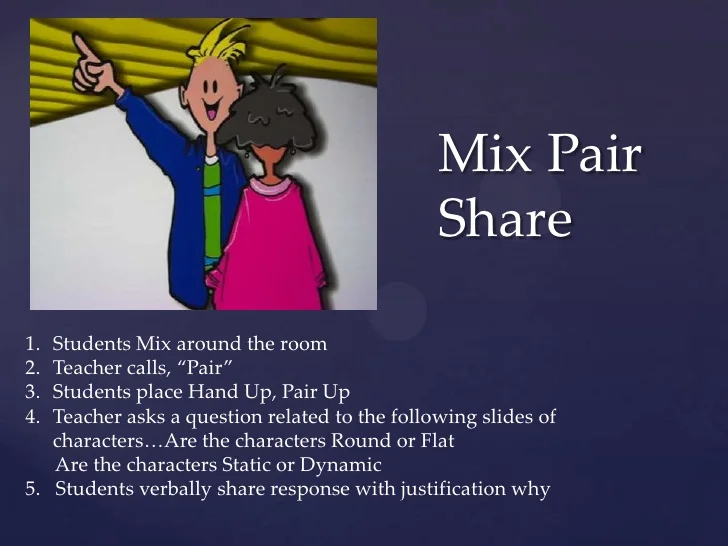 Question 1: What year did the titanic sink?
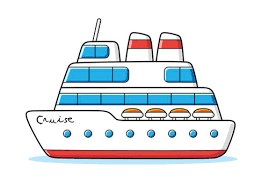 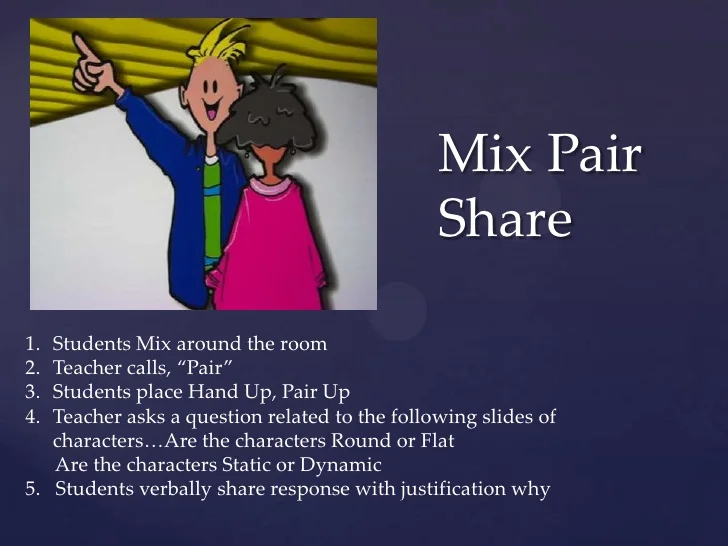 Question 2: What was the titanic believed to be?
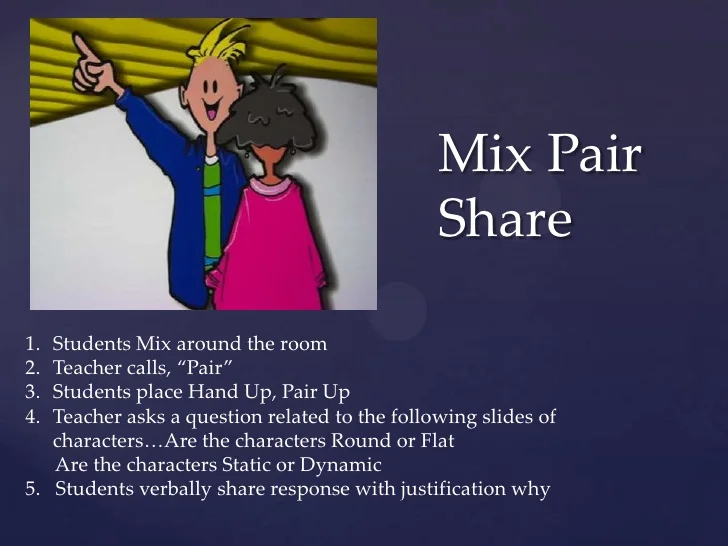 Question 3:What caused the titanic to sink?
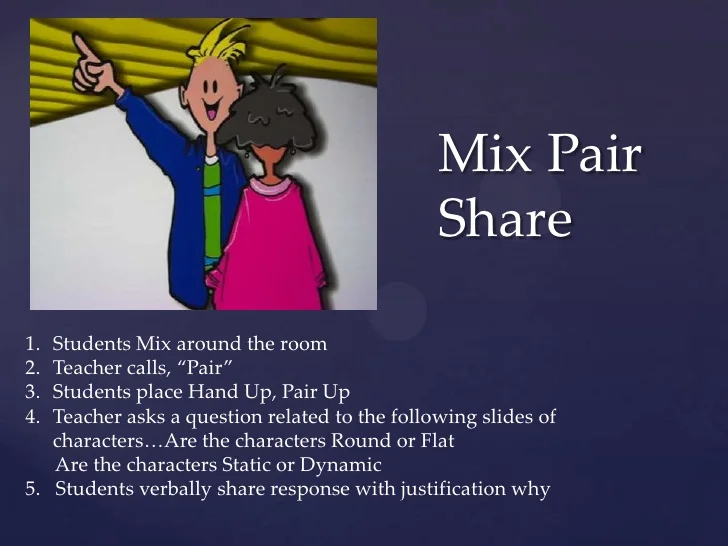 Question 4: What were 6 objects found on expeditions after the titanic sank?
Now answer these questions in full sentences in your English books
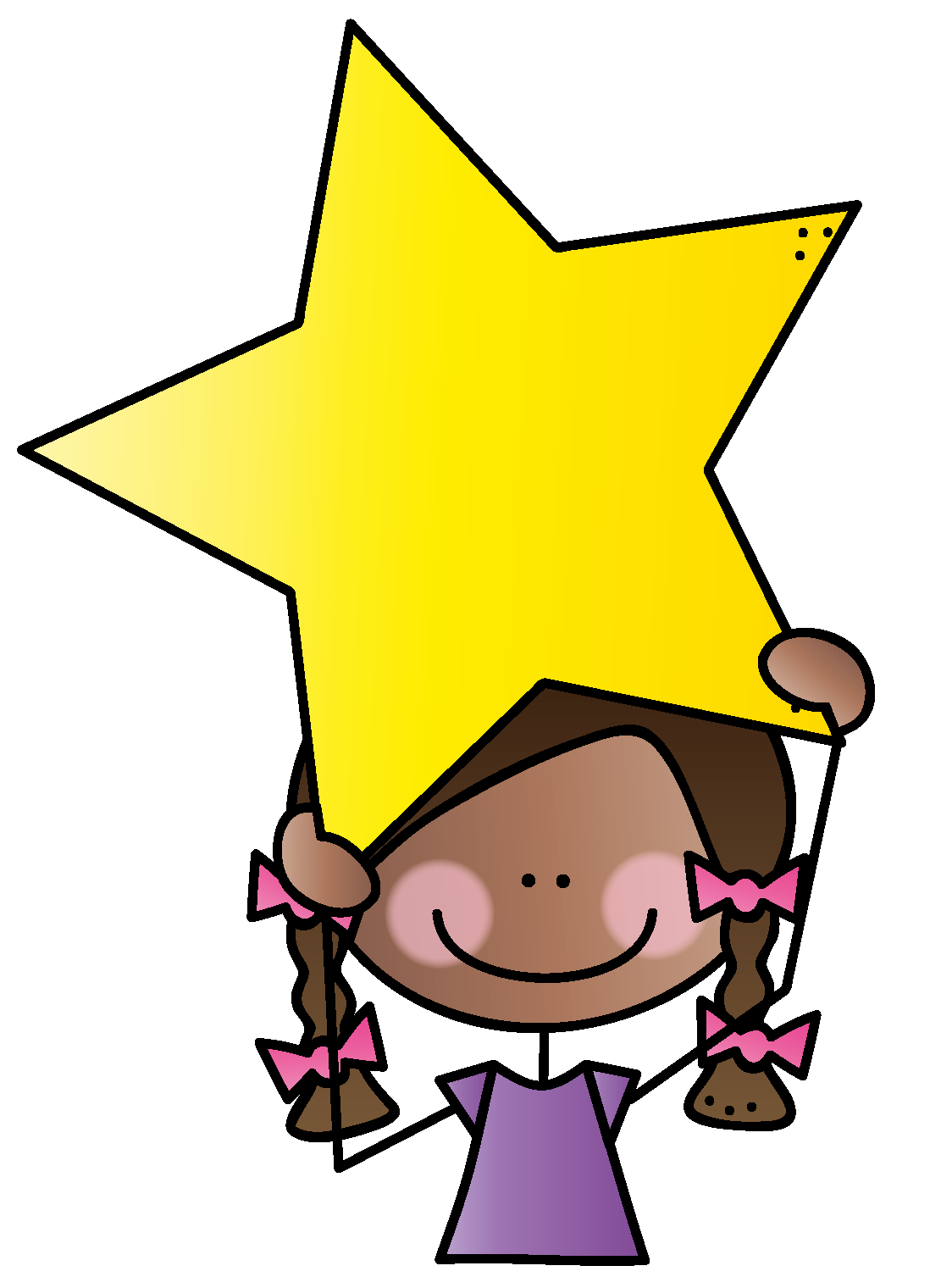 What year did the titanic sink?
What was the titanic believed to be?
What caused the titanic to sink?
What were 6 objects found on expeditions after the titanic sank?
[Speaker Notes: Question 1: 1912
Question 2: unsinkable
Question 3: iceberg
Question 4: plates, forks, decorations, personal belongings, glasses, clothing, perfume, bottles of olives, clocks, watches]